จดหมายข่าวประชาสัมพันธ์--------------------------------------------------------------------------------------องค์การบริหารส่วนตำบลกุดชุมแสง	วันที่ 2 พฤศจิกายน 2565 กองสวัสดิการสังคม ลงพื้นที่ให้ผู้สูงอายุรับลงทะเบียนผู้สูงอายุ  รับลงทะเบียนผู้มีสิทธิ์รับเงินเบี้ยยังชีพ ผู้สูงอายุเพื่อรับเงินเบี้ยยังชีพผู้สูงอายุเพื่อรับเงินเบี้ยยังชีพ  ประจำปีงบประมาณ พ.ศ.2567 ตามกำหนดการที่แนบ
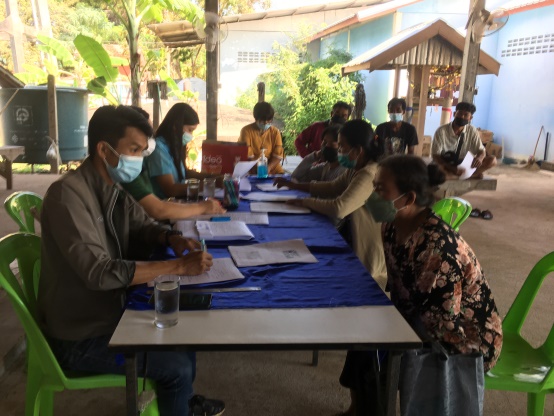